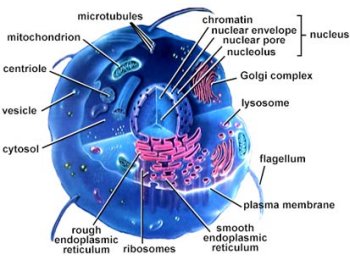 Cytoplasmic Organelles
09-30-08
Cytoplasmic Organelles
The structures inside the cytoplasm are generally called organelles.
An organelle is a tiny structure that performs a specialized function in the cell
Each organelle (tiny organ) has a special job that helps maintain the cells life
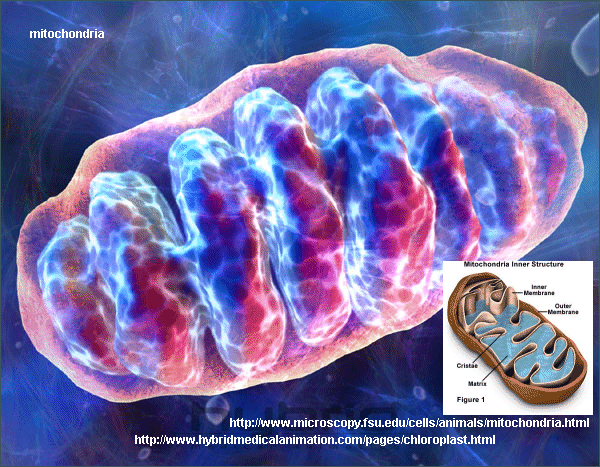 Mitochondrion & Chloroplasts
All living things require a reliable source of energy
On earth it is sun or food
The mitochondrion & the chloroplasts are key organelles that change energy from one form to another
Mitochondrion changes the chemical energy stored in food into compounds that are more convenient for the cell to use
Chloroplasts trap the energy of sunlight and convert it into chemical energy
Mitochondrion
The mitochondria contains two special membranes
Outer membrane surrounds the organelle and the inner has many folds to increase surface area
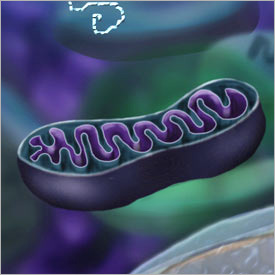 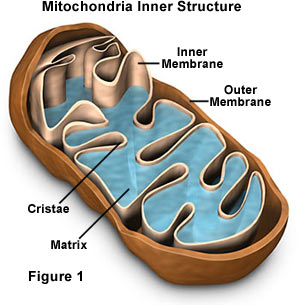 Chloroplasts
The chloroplasts are similar 
It is surrounded by two envelope membranes & contains a third kind of membrane, where the radiant energy of the sun is actually changed into c hemical energy
Chloroplasts are found only in plant cells & algae
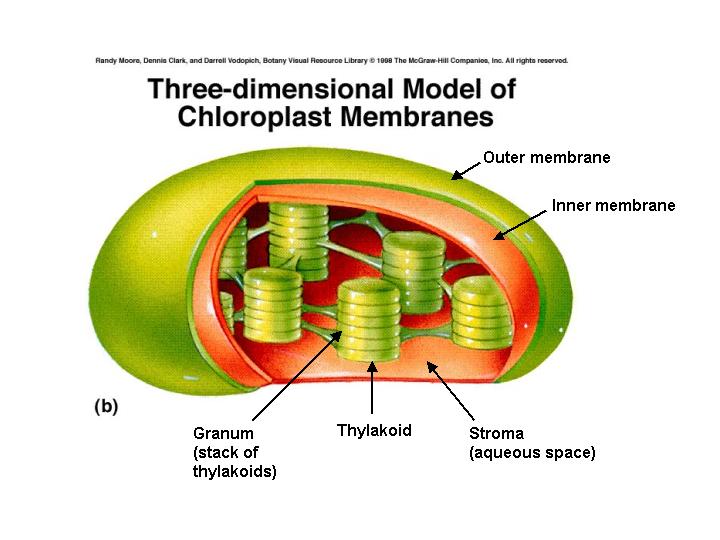 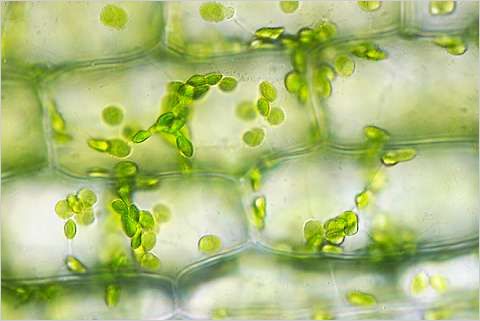 Ribosomes: protein factories
Are the structures in which proteins are made
Composed of RNA & protein
Some are attached to membranes, some are found free in the cytoplasm
Are among smallest organelles
No larger than 25 nanometers in diameter
Ribosomes
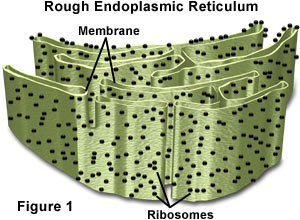 Endoplasmic Reticulum (ER)
Many cells are filled with a complex network of sacs known as the endoplasmic reticulum (ER)
Transports materials through the inside of the cell
two types
Smooth
Rough
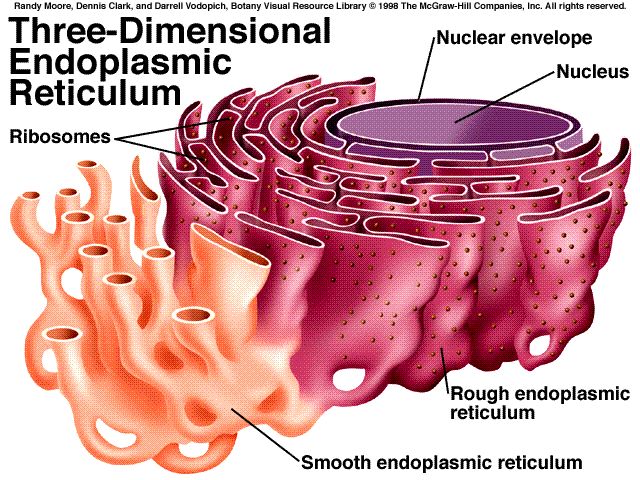 Smooth Endoplasmic Reticulum
smooth ER-the walls of the sacs look smooth and are not studded with particles or granules
in some cells, special enzymes and chemicals are stored in the smooth ER
rough ER-the ribosomes that are stuck to its surface give it a rough appearance
involved in protein synthesis
newly made proteins are inserted into the rough ER where they may be chemically modified
many proteins that are released, or exported, from the cell are synthesized on the rough ER
Golgi Apparatus
Golgi apparatus, discovered by Camillo Golgi
Proteins are first moved into the Golgi apparatus (Ga)
Looks like a flattened stack of membranes piled one upon the other
Proteins are often modified by special enzymes & attach carbohydrates and lipids to them
After modifications in the Ga, the proteins may then be released from the cell or take up positions in other parts of the cell
Basically, the Ga modifies, collects, packages, and distributes molecules made at one location of the cell and used at another.
Golgi Apparatus
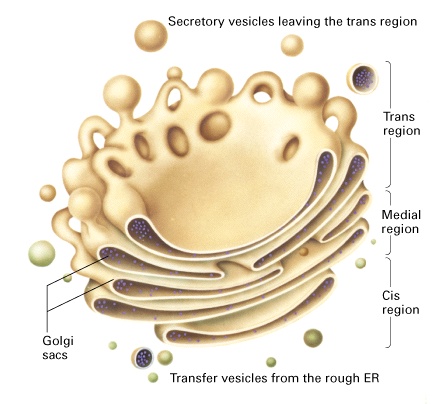 Lysosomes: Clean up crews
Small membrane-bordered structures that contain chemicals and enzymes necessary for digesting certain materials in the cell
Are formed by the Ga
Plant cells do not have lysosomes
Also involved in breaking down organelles that have outlived their usefulness
Perform vital function of removing “junk” that otherwise might accumulate and clutter up the cell
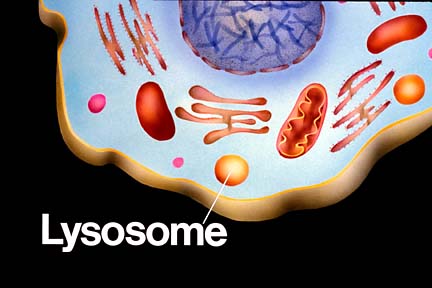 Hmmmmmm????????
Why do you think human diseases that cause the lysosomes to work improperly, such as Tay-Sachs disease, can be serious and even fatal?
Vacuoles
Saclike structures that store materials such as water, salts, proteins, and carbohydrates are  called vacuoles
In many plant cells there is a single large central vacuole filled with liquid. The pressure of the liquid-filled vacuole in these cells makes it possible for plants to grow quickly and to support heavy structures such as leaves and flowers. 
Why do you think a plant that has lost a large amount of water will begin to wilt?
Vacuoles
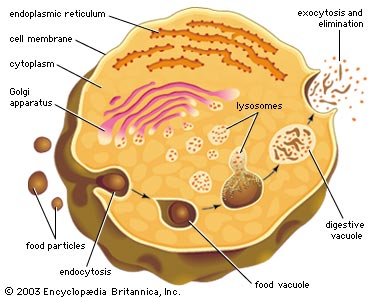 Plastids
Plastids are plant organelles that may take many forms, one of which is the chloroplast, an organelle we have already mentioned
Many are involved in the storage of food and pigments
Some examples are leukoplasts which store starch granules, and chromoplasts which store pigment molecules
The red color in the skin of a ripe tomato comes from pigments produced in chromoplasts
Plastids
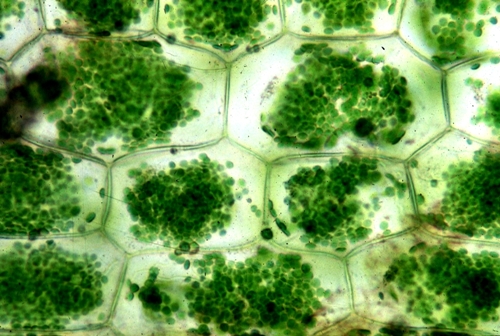 Cytoskeleton: Framework
Is composed of a variety of filaments and fibers that support cell structure and drive cell movement
One of main components are microtubules made out of proteins
Provide support for cell shape, help move organelles through the cell, and play a special role in cell division by forming centrioles
Centrioles are found in animal cells and many other eukaryotic cells but NOT in plants
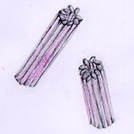 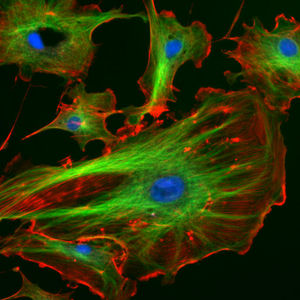 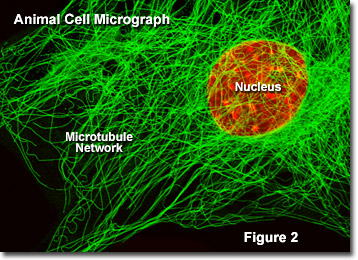 Cytoskeleton
In some cells microtubules support hairlike projections from the cell surface known as cilia and flagella.  
Cilia are short threadlike structures that help unicellular organisms move.  They also aid in the movement of substances along the cell’s surface
Flagella are longer whiplike structures that help unicellular organisms move about
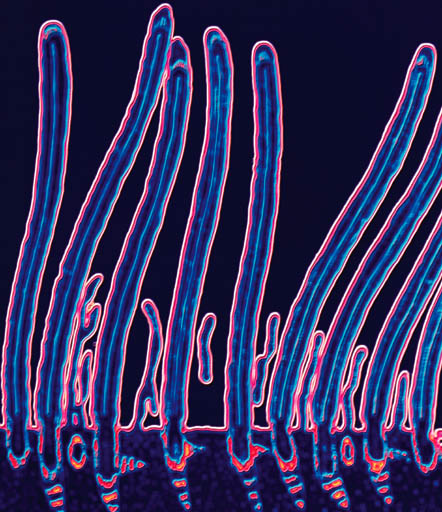 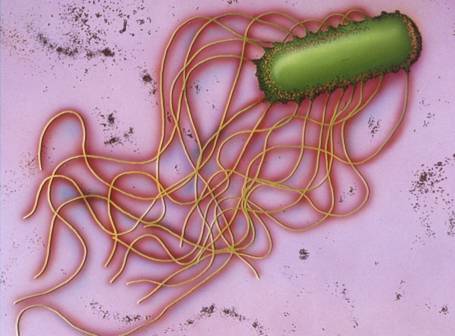 Cytoskeleton
Another principle component of the cytoskeleton are microfilaments
Long, thin fibers that function in the movement and support of the cell
Permit movement of the cytoplasm within the cell (cytoplasmic streaming)
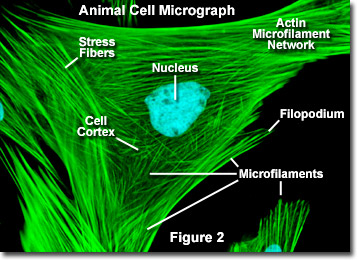 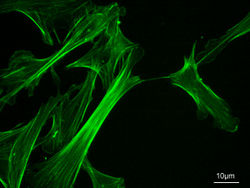